Домашнее задание и система контроля
Домашнее задания является одной  из наиболее применяемых и эффективных форм  привлечения учащихся к ежедневным, систематическим занятиям  физической культурой.
                              


 Цель  домашнего задания:

научить учащихся заниматься самостоятельно для укрепления своего здоровья;
совершенствования своего тела;
улучшения своих двигательных  показателей;
                

Требования к домашним заданиям:

Целенаправленность содержания (т. е, чтобы  учащихся знали требования и уровни развития основных двигательных качеств, которые они должны достичь в своём возрасте.)
Простота и доступность упражнений:
Обеспечение систематического контроля и самоконтроля с помощью разработанных  нормативов. 
 Для самоконтроля можно использовать дневниковые записи ( листы контроля, экран текущих наблюдений.)
Домашние задание в своей работе я практикую с начальных классов,  так как  младшему школьнику необходимо ежедневно не менее 2 – 2,5 часов заниматься  двигательной активностью. 

Гимнастика  до уроков  обеспечивает 10% необходимого  минимума двигательной активности;

физкультминутки во время уроков – 1 – 3%;

Подвижная перемена – 20 -25%.

Уроки по физической культуре – 15% - 20%;

Остальные  30% – 40% следует  восполнить занятиями дома с помощью самостоятельных упражнений и игр.
Поэтому в своей работе  домашнее задания применяю в форме проведения:


Общеразвивающие упражнения  (основу комплексов  постоянных домашних заданий для учащихся  составляют  упражнения, включающие наклоны туловища вперёд  с касанием пола кистью руки, кулачком, ладонью руки. Поднимание туловища из положения лёжа, сгибание и разгибание рук в упоре, приседание на одной ноге, подтягивание в висе «м»,  подтягивание в висе лёжа «д», прыжки через скакалку  за  15 сек. 30 сек.)
Утренняя гигиеническая гимнастика (способствует приспособляемости организма к режиму дня, правильной осанке и оздоровлению, воспитывает дисциплинированность, организованность).
Физкультурная пауза (необходимо переключить процесс возбуждения на другие центры коры, в результате  снижается  умственное и нервное напряжение. К. Д. Ушинский писал: «Дайте ребенку подвигаться 2-3 мин. и он подарит  вам 20 мин. дополнительного внимания). 
Сквозные  д/ задания (Прыжки со скакалкой, мост, теория).
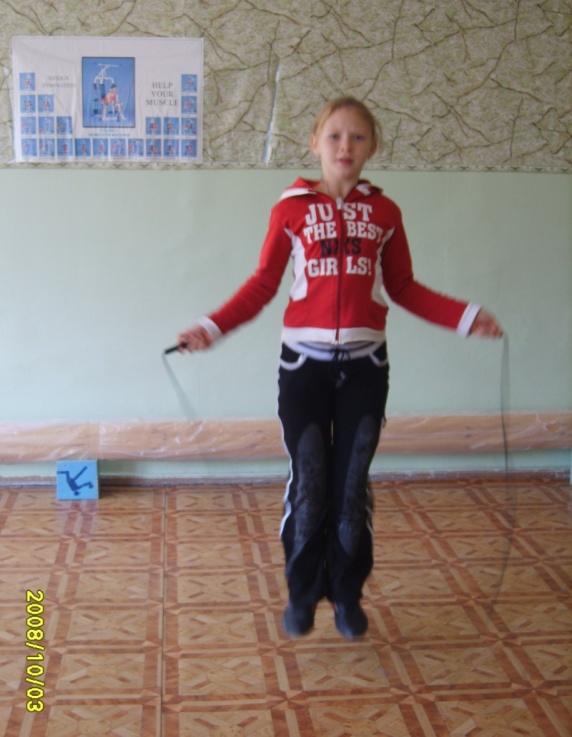 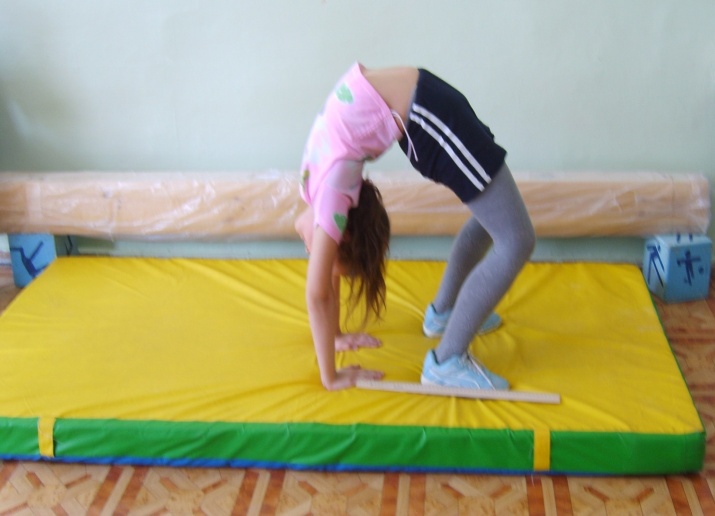 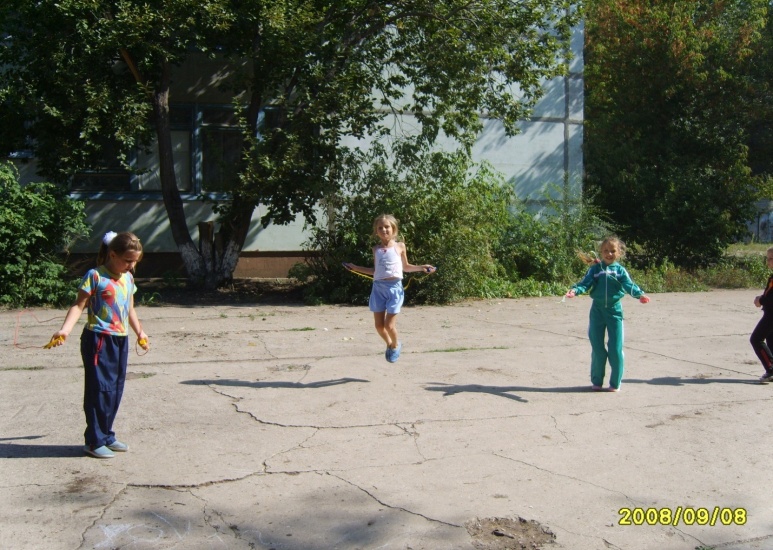 Эти упражнения не требуют много времени и места для их выполнении они просты и не требуют специального оборудования и инвентаря. Упражнения  подобраны с учётом их разнообразного  воздействия на организм  детей  в том числе с целью укрепления основных мышечных групп, сердечно – сосудистой и дыхательной систем.


Каждому ученику даётся задача улучшить к контрольному сроку (к концу четверти) личный показатель на какое –то количество повторений, подходов и.т.д.
Система контроля  за выполнением  упражнений:
 выборочный;
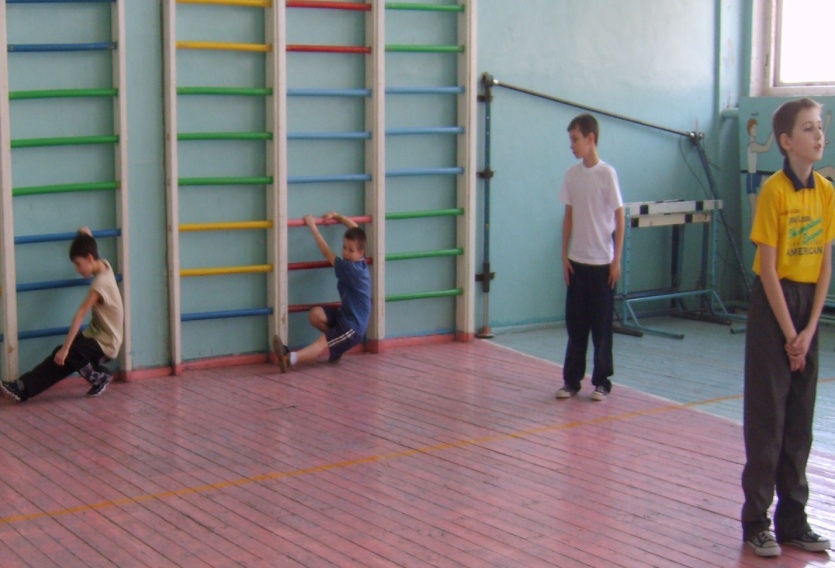 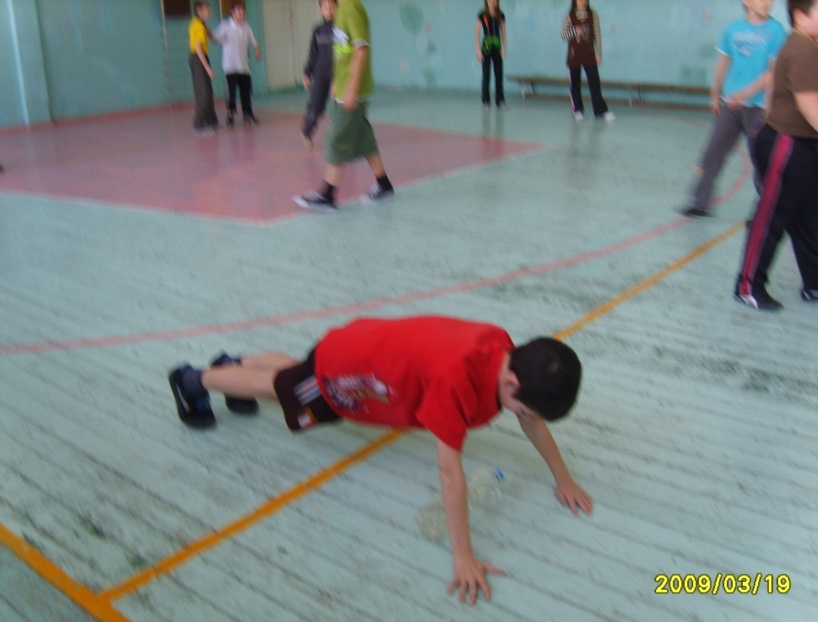 групповой (посменный);
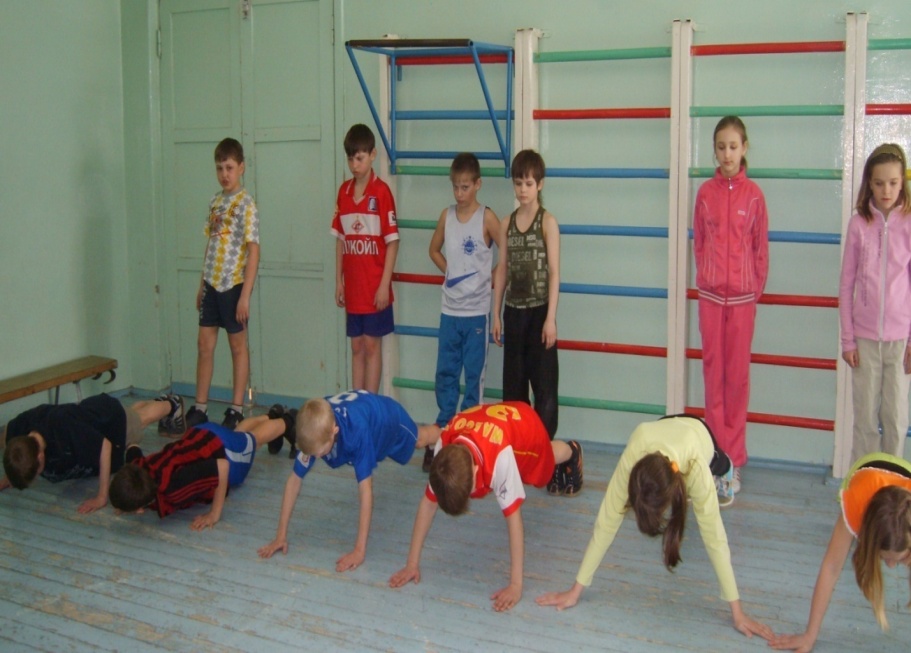 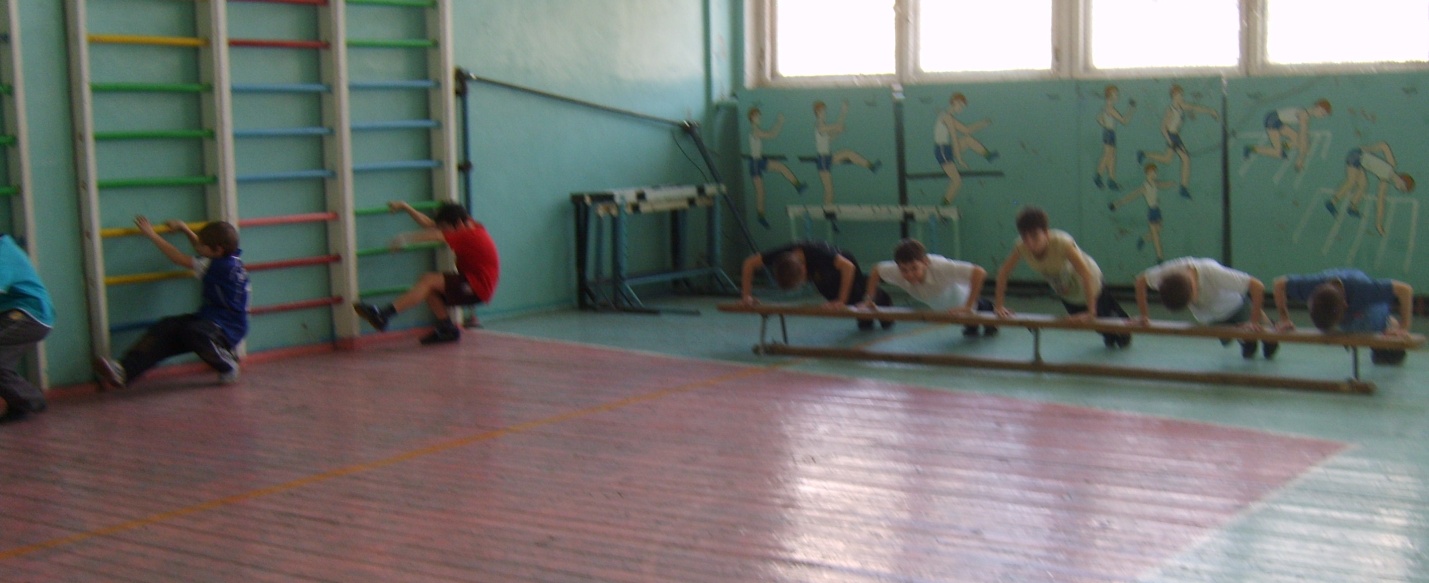 фронтальный;
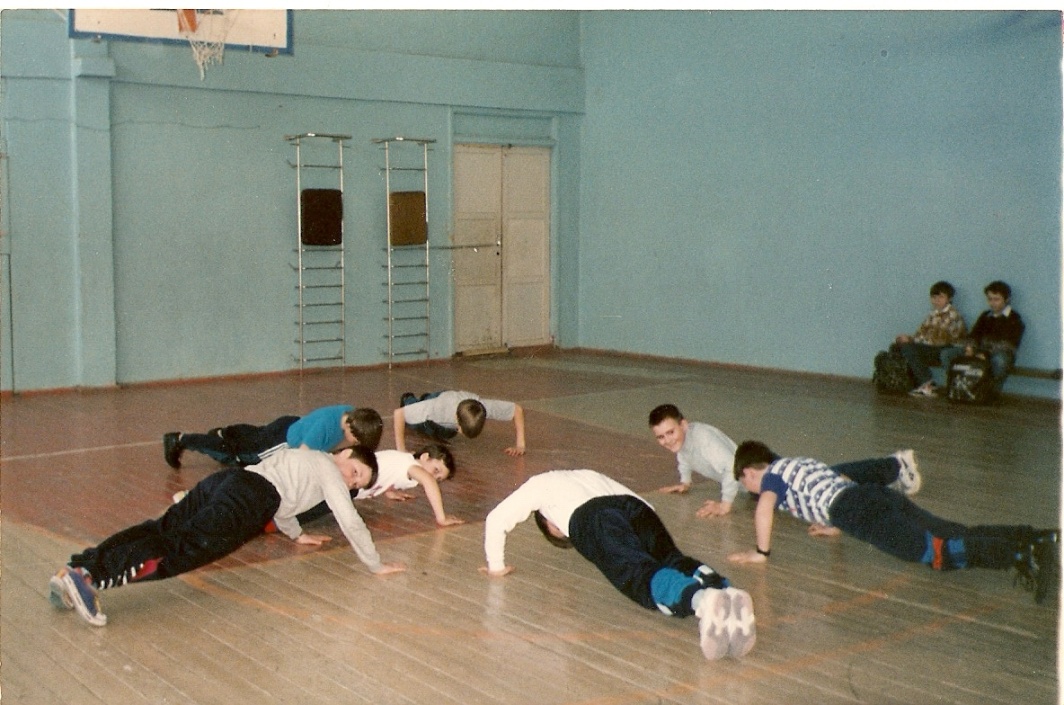 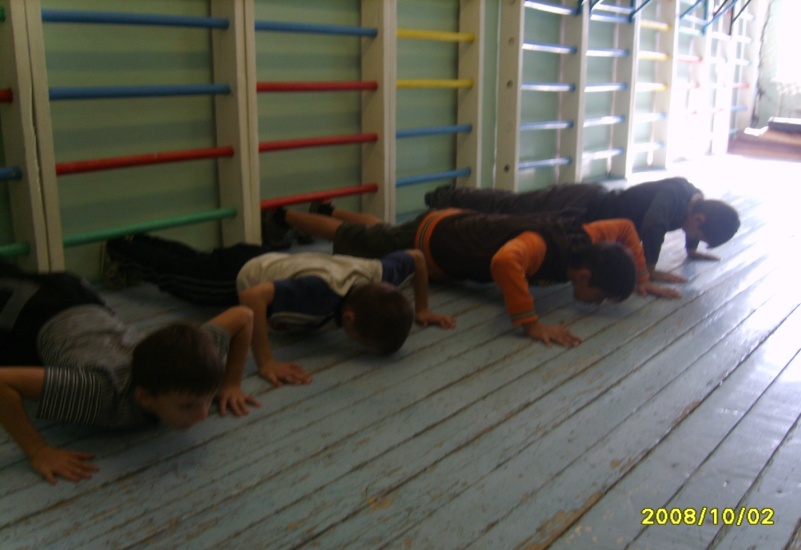 Проверку этих упражнений осуществляю в течении учебной четверти, а также выполнение заданий контролируют сами ученики (например, одна шеренга выполняет, другая  проверяет). А в конце каждой четверти на последних 2–х  уроках  осуществляю контроль. Результат вношу в свою рабочую тетрадь контроля за уровнем физической подготовленности школьника и оцениваю.
по отделениям (групповой);
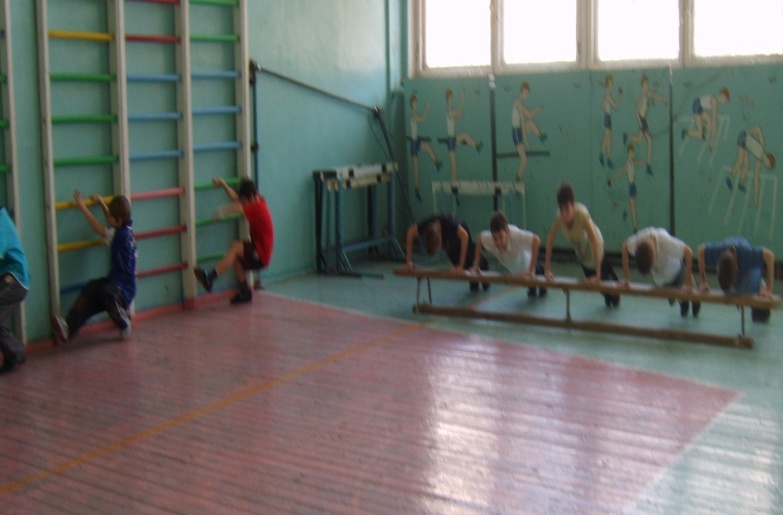 Для привития интереса  к домашним заданиям провожу конкурсы:
«Сила каждому нужна» 
«Президентские состязания» 
Открытые уроки для родителей   
 Спортивные мероприятия
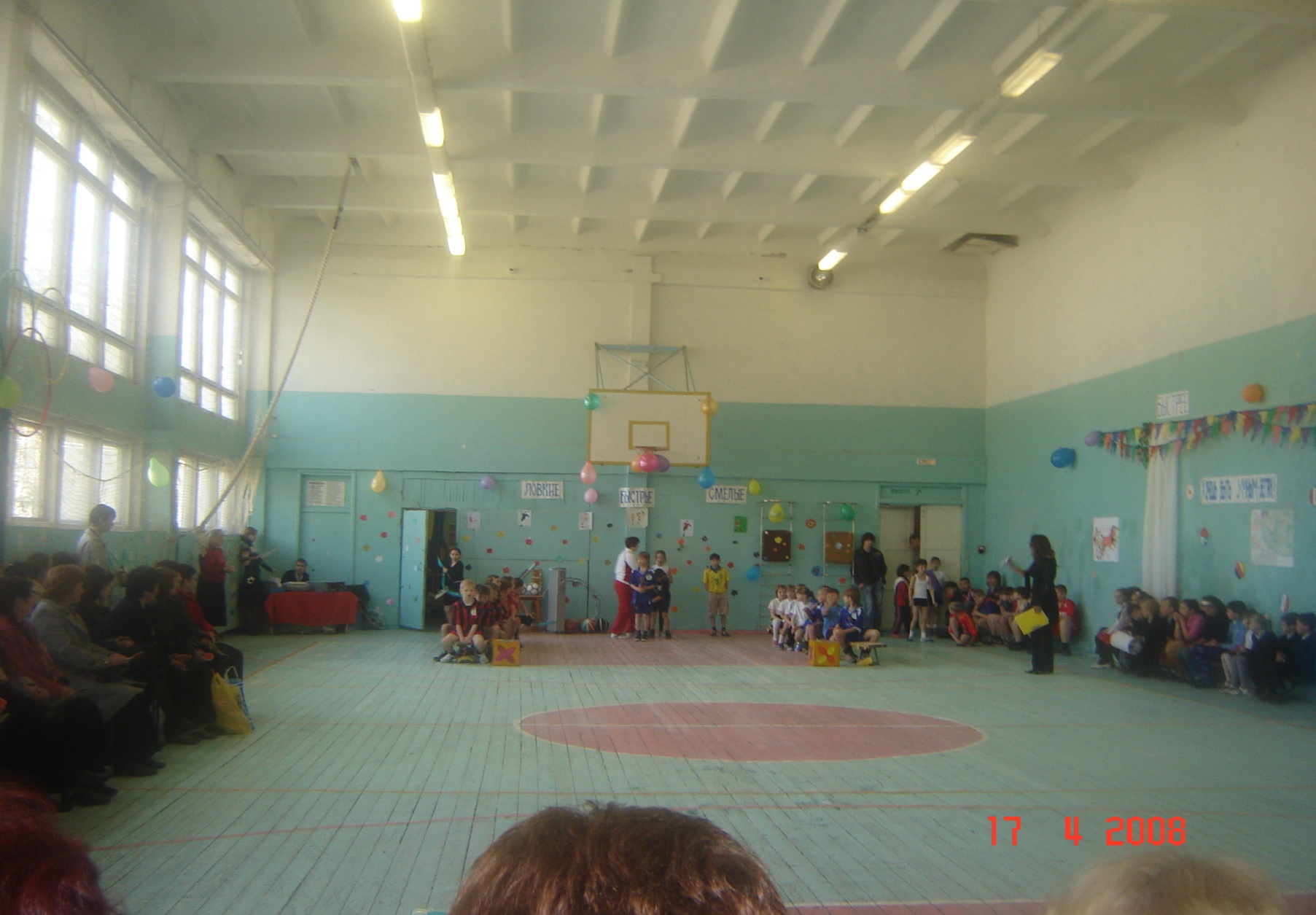 Таким образом, внедряя в  практику формы  домашних заданий по физической культуре и  осуществляя контроль за их выполнением как с моей стороны - учителя физической культуры, так и со стороны учеников и родителей, к концу учебного года уровень двигательной подготовленности учащихся значительно увеличивается. Дети становятся более организованными и  самостоятельными.   
          За учебный год лучшим классом по подготовке домашнего задания стал 2»б» класс, который был награжден медалями за успехи в спорте.
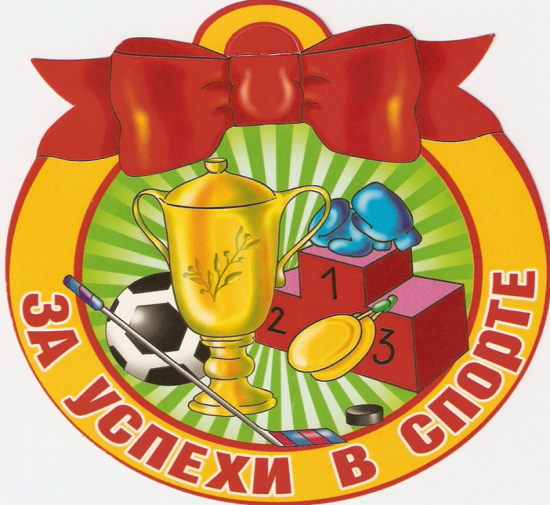